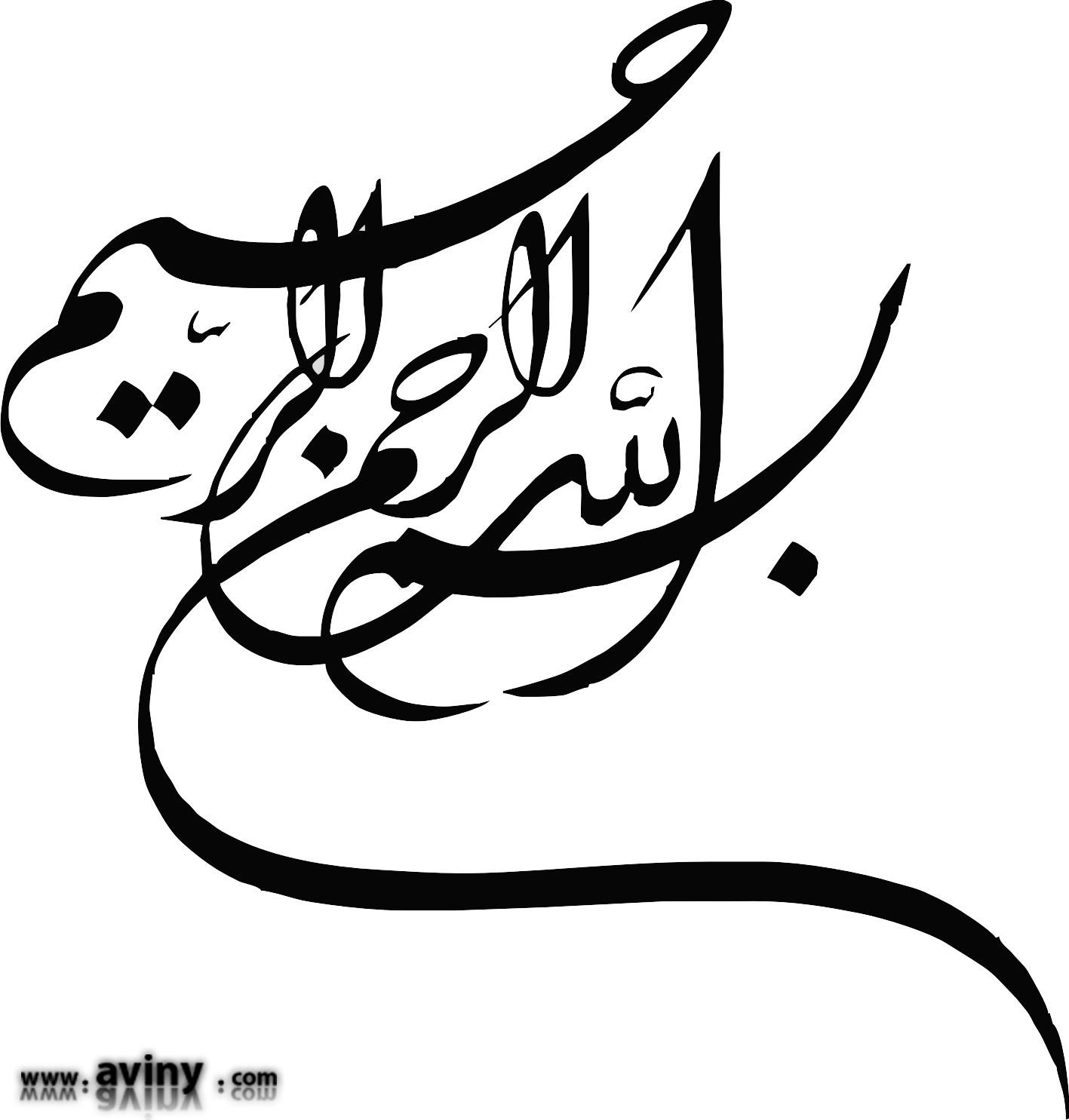 حل تمرین بلورشناسی
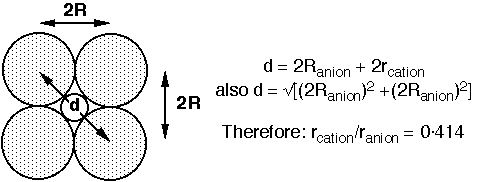 جلسه ششم
حل تمرین بلورشناسی
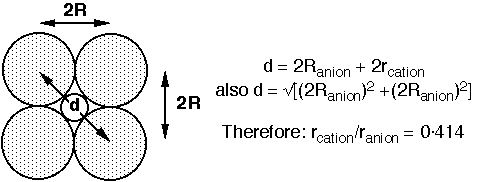 جلسه ششم
1
مقدمات بلورشناسی
7
قواعد بلورشناسی و تقارن ها
2
انواع بلورها
8
تصاویر استریوگرافیک 1
3
محاسبات بلورشناسی 1
9
تصاویر استریوگرافیک 2
4
شبکه های یونی
10
اشعه ایکس در بلورشناسی 1
5
مختصات بلورشناسی 1
11
اشعه ایکس در بلورشناسی 2
6
مختصات و محاسبات بلورشناسی 2
12
مرور
حل تمرین بلورشناسی
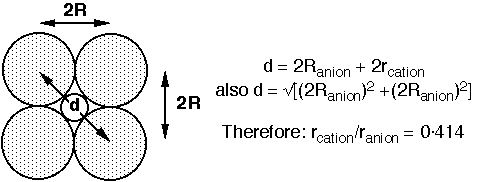 جلسه ششم
کلاس پلاس
مختصات و محاسبات بلورشناسی 2
TED
داوطلبانه اجباری
؟؟؟
؟؟؟
؟؟؟
انباشتگی و چگالی
نسبت شعاعها
حل تمرین بلورشناسی
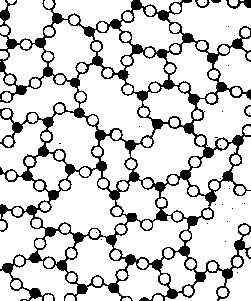 جلسه اول
نظم اتمی مواد
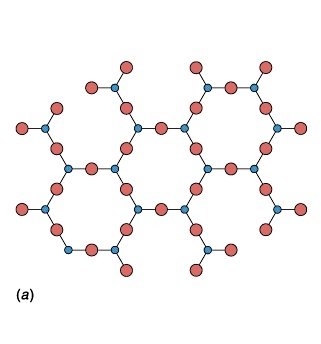 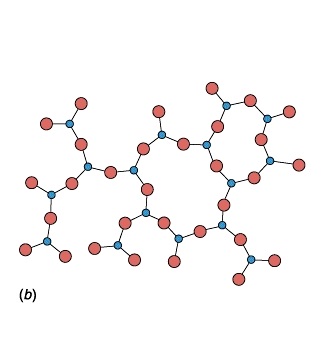 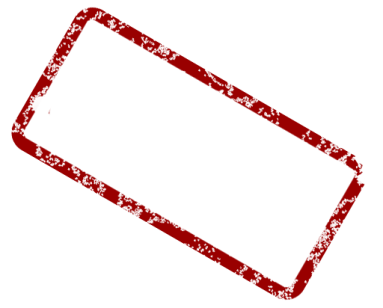 مرور
انواع بلورها
بلورین
بی شکل
Crystalline
دارای نظم بلند برد
Long Range Order
Amorphous
دارای نظم کوتاه برد
Short Range Order
1
حل تمرین بلورشناسی
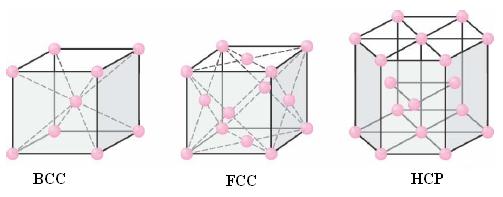 جلسه دوم
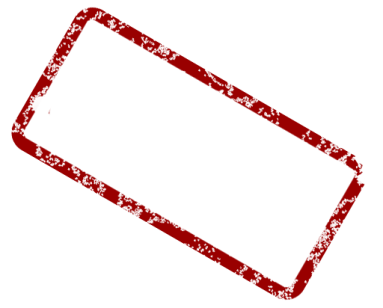 مرور
انواع بلورها
2
حل تمرین بلورشناسی
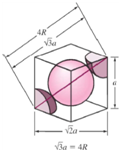 جلسه سوم
محاسبات ماده بالک
محاسبه چگالی نظری
محاسبه ثابت شبکه
پیش بینی شبکه بلوری
تغییر حجم در استحاله های فازی
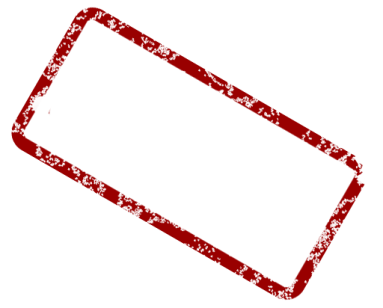 مرور
محاسبات بلورشناسی
3
حل تمرین بلورشناسی
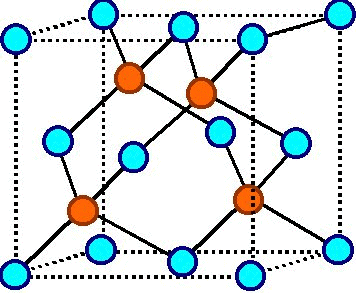 جلسه چهارم
فضاهای بی نشین
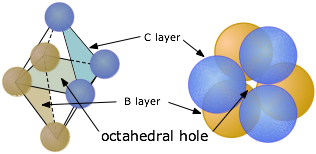 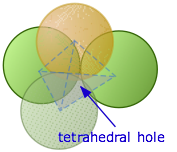 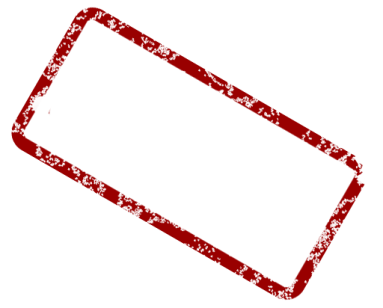 مرور
شبکه های یونی
4
حل تمرین بلورشناسی
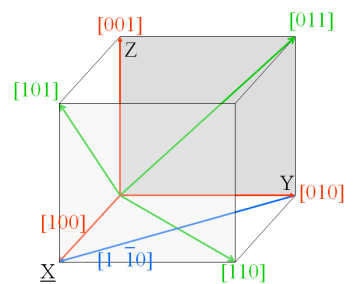 جلسه پنجم
مختصات بلورشناسی
β
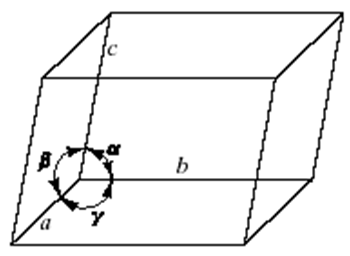 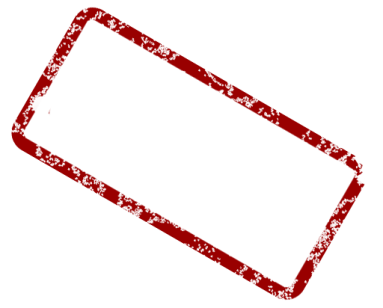 مرور
مختصات بلورشناسی
a
b
c
γ
α
5
حل تمرین بلورشناسی
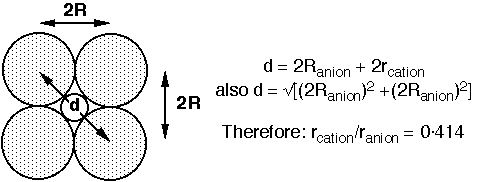 جلسه ششم
انباشتگی و دانسیته
2مفهوم × 2شکل
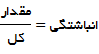 خطی
مختصات و محاسبات بلورشناسی 2
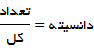 سطحی
6
حل تمرین بلورشناسی
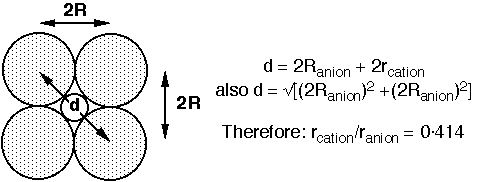 جلسه ششم
انباشتگی و دانسیته
شبکه های مکعبی
ثابت شبکه نیکل (شبکه مکعبی مرکز سطحی):
1.241 آنگستروم، جهت  [100]
شعاع اتمی آهن آلفا (شبکه مکعبی مرکز حجمی):
0.1241 نانومتر، جهت  [111]
ثابت شبکه تیتانیوم (شبکه مکعبی مرکز حجمی):
0.322 نانومتر، جهات  [011] و  [110]
مختصات و محاسبات بلورشناسی 2
7
حل تمرین بلورشناسی
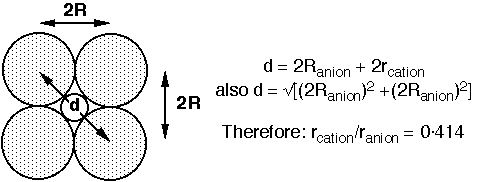 جلسه ششم
انباشتگی و دانسیته
شبکه های مکعبی
ثابت شبکه نیکل (شبکه مکعبی مرکز سطحی):
1.241 آنگستروم، صفحه  (100)
شعاع اتمی آهن آلفا (شبکه مکعبی مرکز حجمی):
0.1241 نانومتر، صفحه  (111)
ثابت شبکه تیتانیوم (شبکه مکعبی مرکز حجمی):
0.322 نانومتر، صفحه  (011)
مختصات و محاسبات بلورشناسی 2
8
حل تمرین بلورشناسی
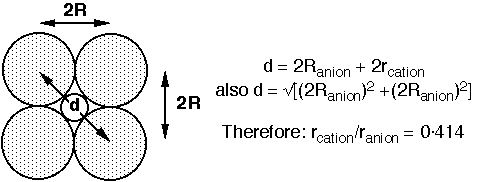 جلسه ششم
c
انباشتگی و دانسیته
شبکه شش گوشی
ثابت شبکه کبالت (شبکه شش گوشی فشرده):
2.507 آنگستروم و 4.068 آنگستروم، جهت  [1010] 
ثابت شبکه تیتانیوم (شبکه شش گوشی فشرده):
0.2978 نانومتر و 0.4735 نانومتر ، جهت  [0111]
مختصات و محاسبات بلورشناسی 2
a3
a2
a1
9
حل تمرین بلورشناسی
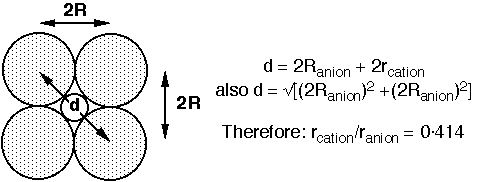 جلسه ششم
c
انباشتگی و دانسیته
شبکه شش گوشی
ثابت شبکه کبالت (شبکه شش گوشی فشرده):
2.507 آنگستروم و 4.068 آنگستروم، صفحه  (112 1)
ثابت شبکه تیتانیوم (شبکه شش گوشی فشرده):
0.2978 نانومتر و 0.4735 نانومتر ، صفحه  (1 01  1)
مختصات و محاسبات بلورشناسی 2
a3
a2
a1
10
حل تمرین بلورشناسی
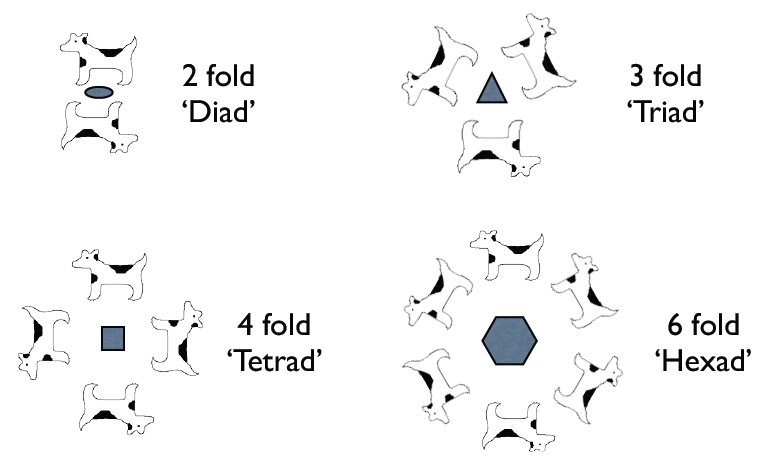 جلسه هفتم
کلاس پلاس
قواعد بلورشناسی و تقارن ها
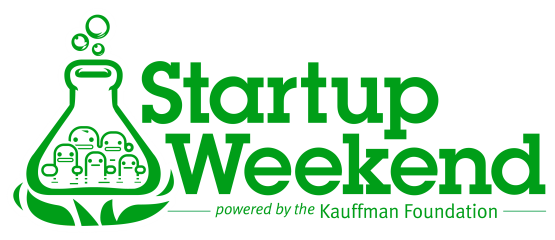 داوطلبانه اجباری
؟؟؟
؟؟؟
؟؟؟
روابط جهات و صفحات
قاعده کمپلیکاسیون
قوانین پائولینگ
حل تمرین بلورشناسی
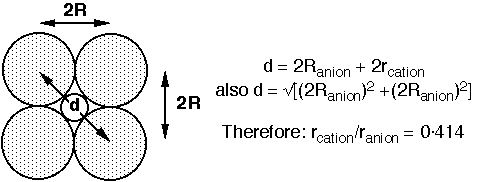 جلسه ششم
کلاس پلاس
کلاس پلاس
TED
11
حل تمرین بلورشناسی
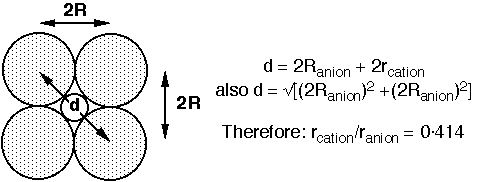 جلسه ششم
کلاس پلاس
کلاس پلاس
Technology
Entertainment
Design
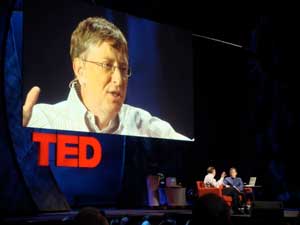 1984
1990
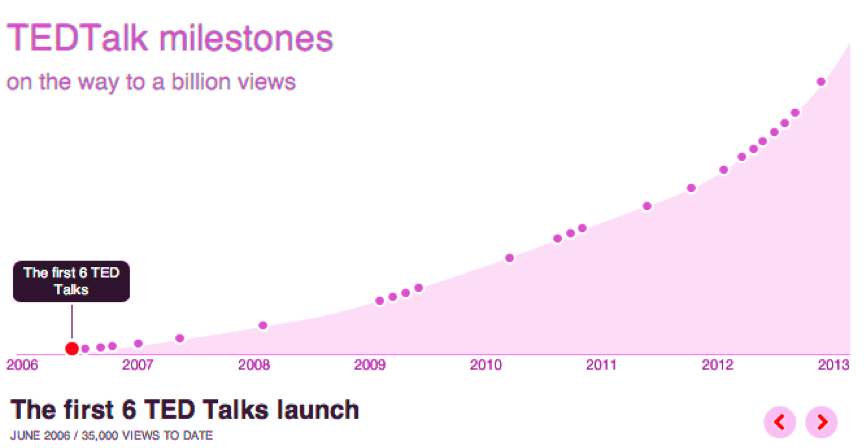 TED
زمان: 18 دقیقه
پاورپوینت انگلیسی
11
حل تمرین بلورشناسی
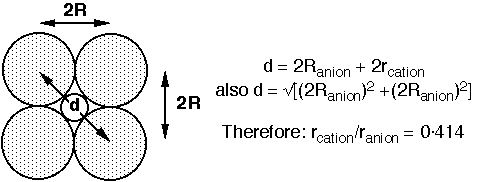 جلسه ششم
و بی نگاه تو نتوانم رفت ...
الهی! دانایی ده که از راه نیفتیم و بینایی ده که در چاه نیفتیم.